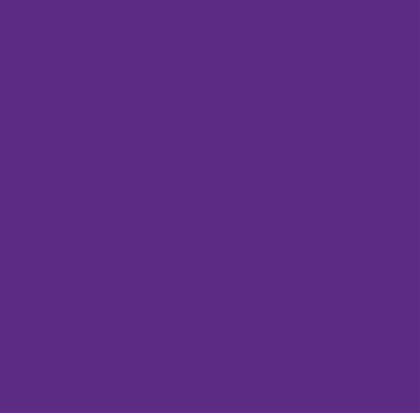 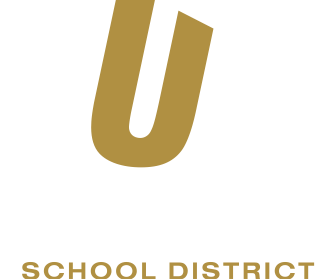 Opportunity · Unity · Excellence
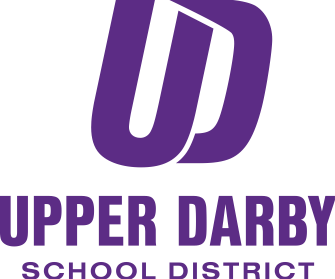 UPPER DARBY HS
What to Know About 
NCAA Eligibility
2%
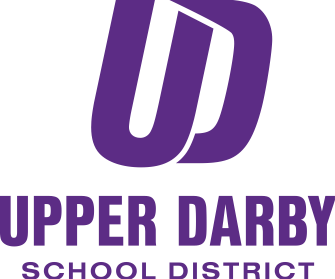 Percentage of high school athletes receiving scholarships annually
Being NCAA Eligible Includes:
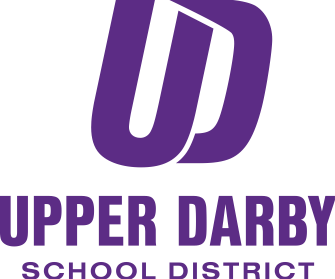 Acquiring the proper amount of CORE course credits

Earning a qualifying GPA

Earning a qualifying score on the SAT and/or ACT exams
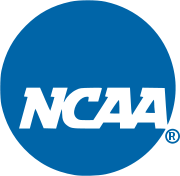 What is a CORE course?
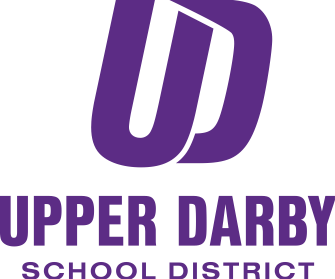 Only classes in:

English, 
Math (Algebra 1 or higher), 
Natural or physical science, 
Social Science, 
World Language, 
Comparative religion or philosophy 

Approved electives appear under their core content area
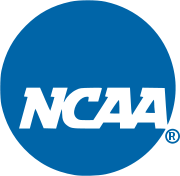 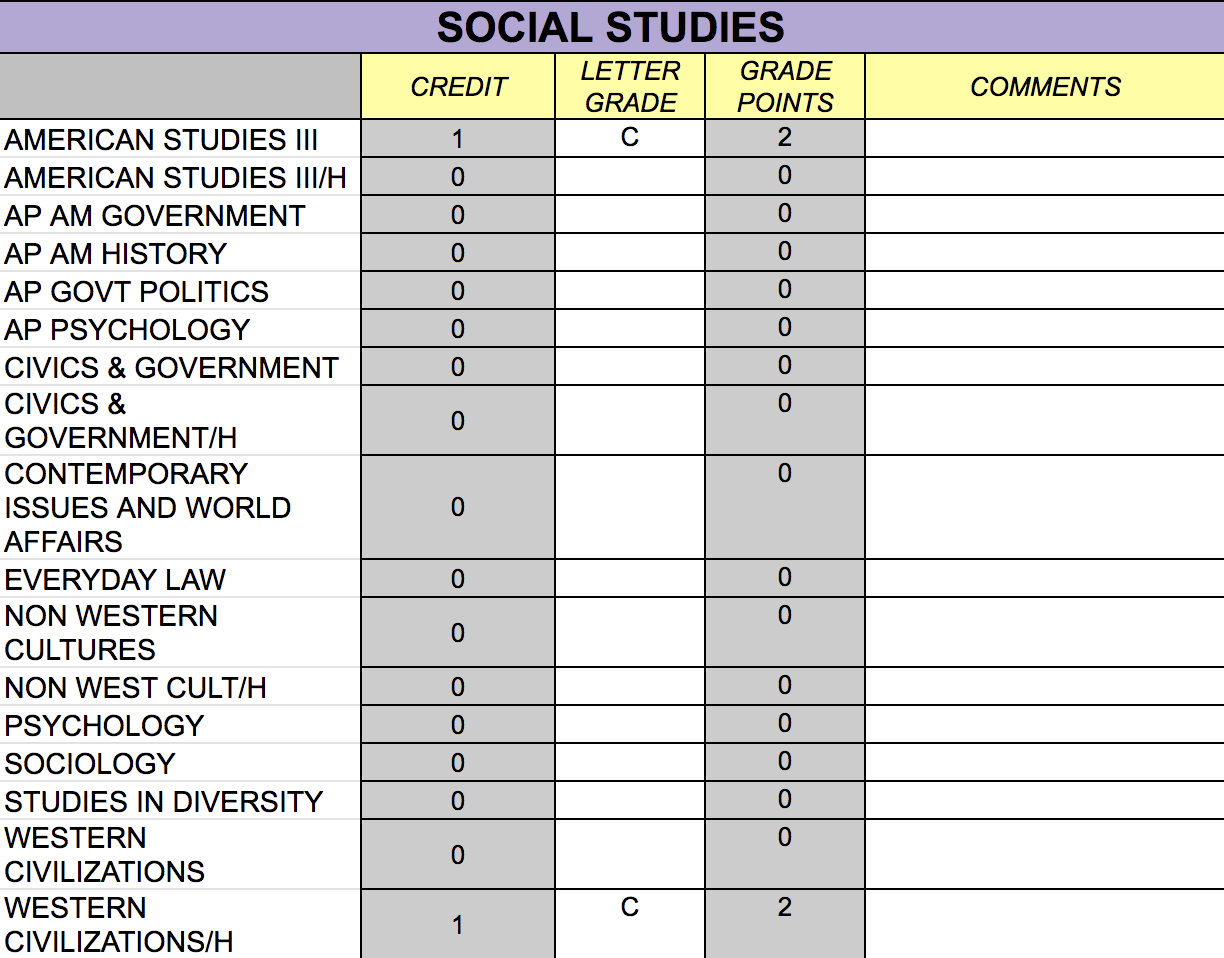 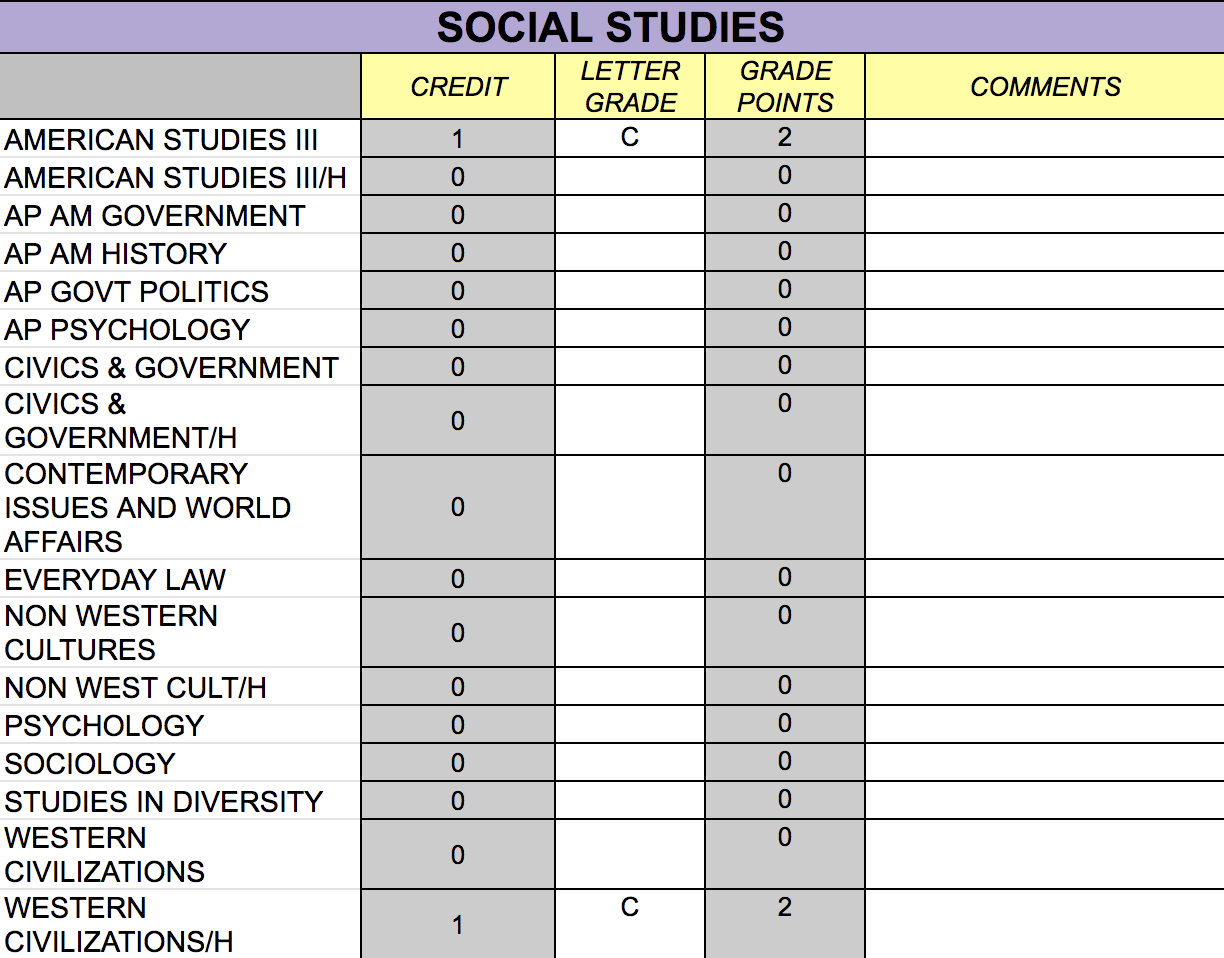 Use Our NCAA Core GPA Calculator
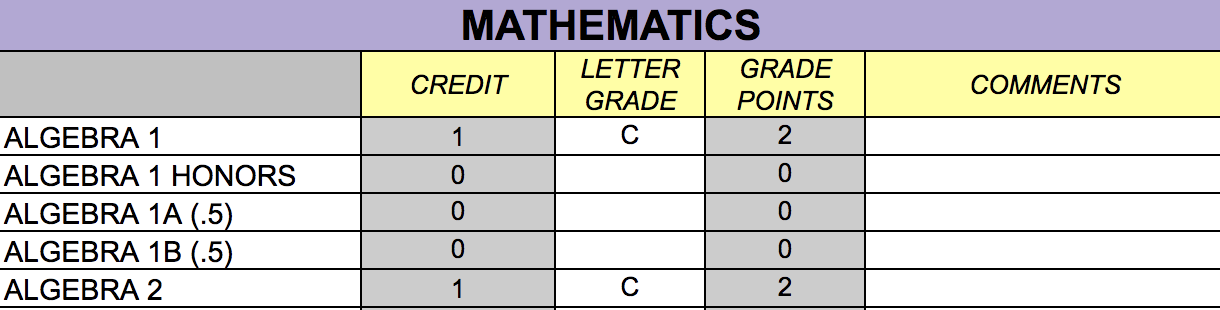 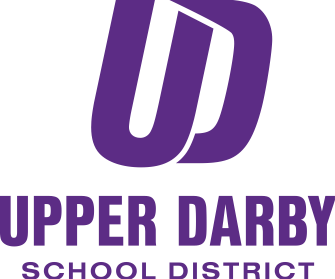 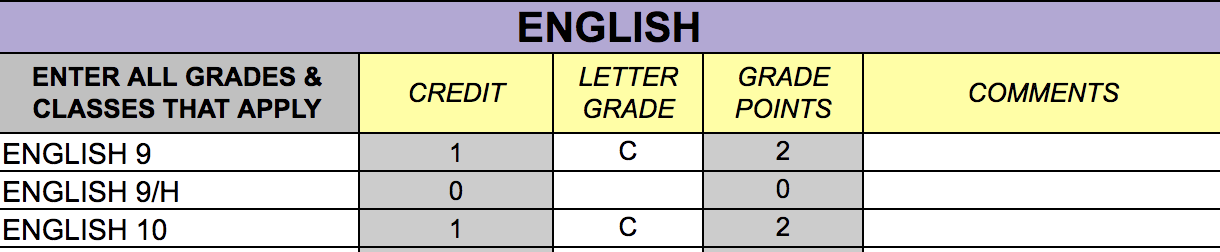 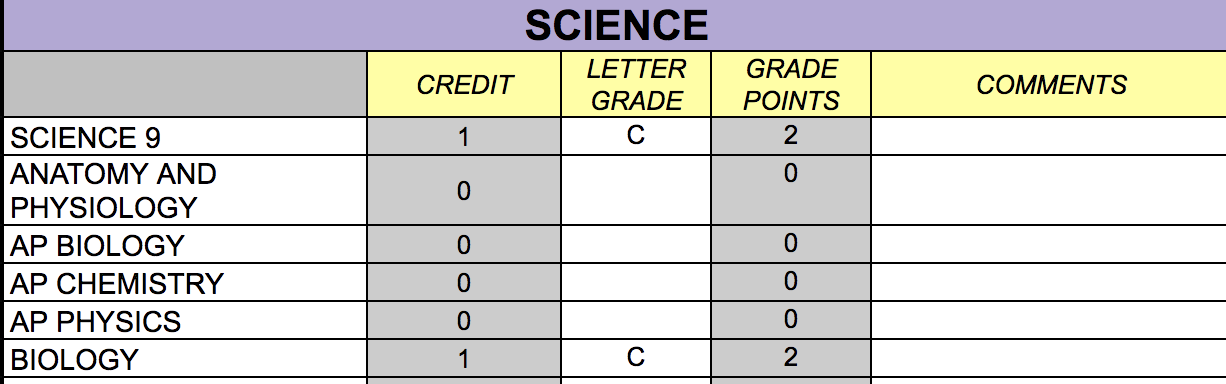 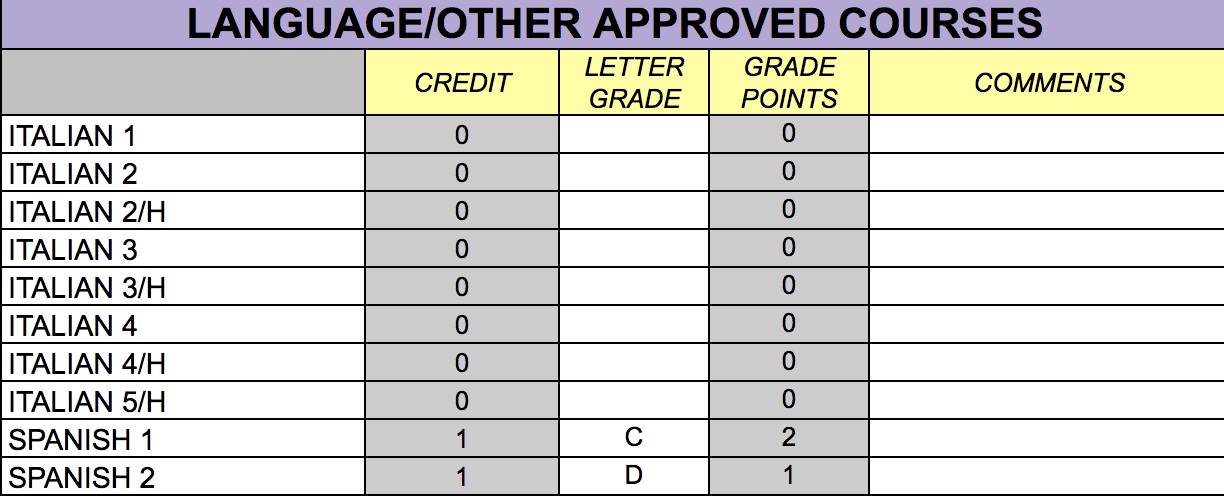 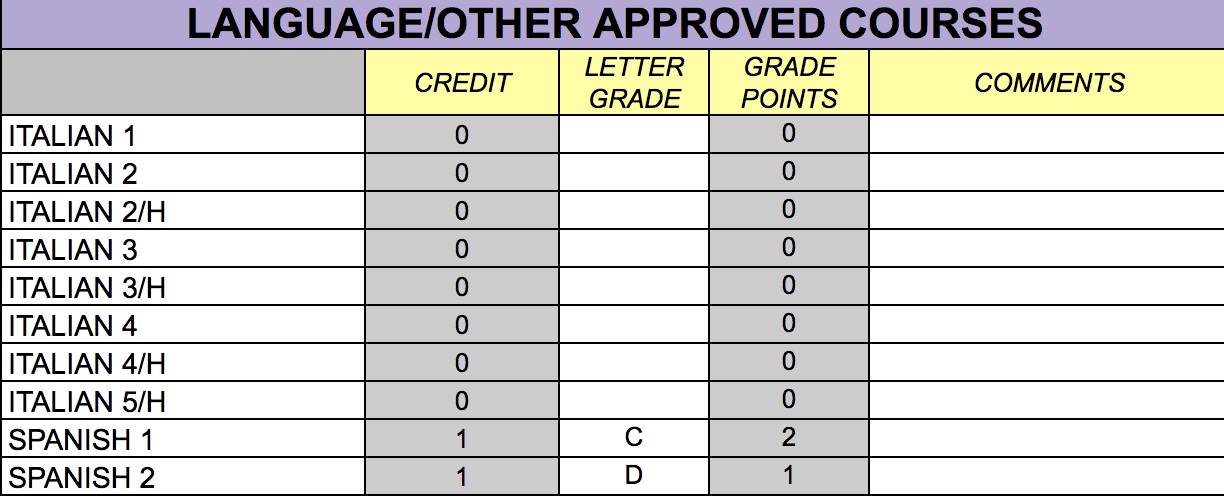 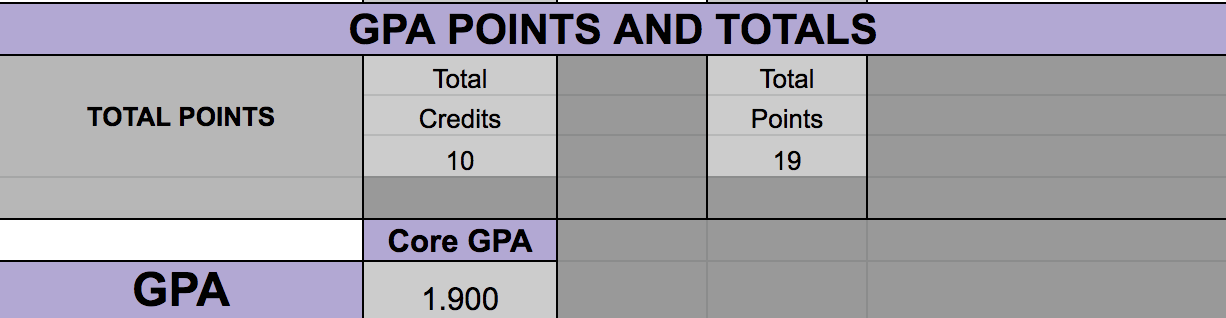 Scale:
90+      = 4
80 - 89 = 3
70 - 79 = 2
60 - 69 = 1
9 C's + 1 D = Ineligible
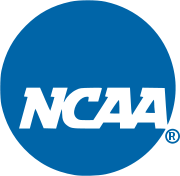 Best Test Scores Will Be Used to Certify Students
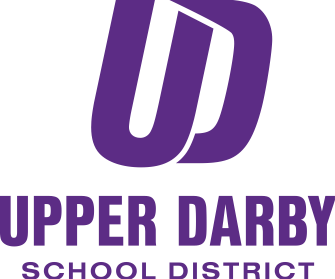 TEST SCORES
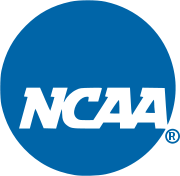 What Is The Difference Between Division I, II, & III?
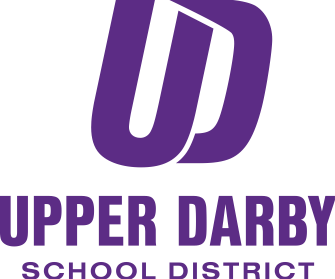 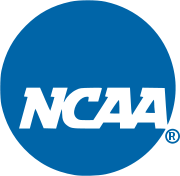 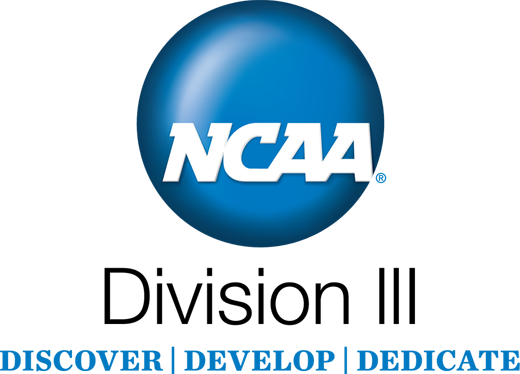 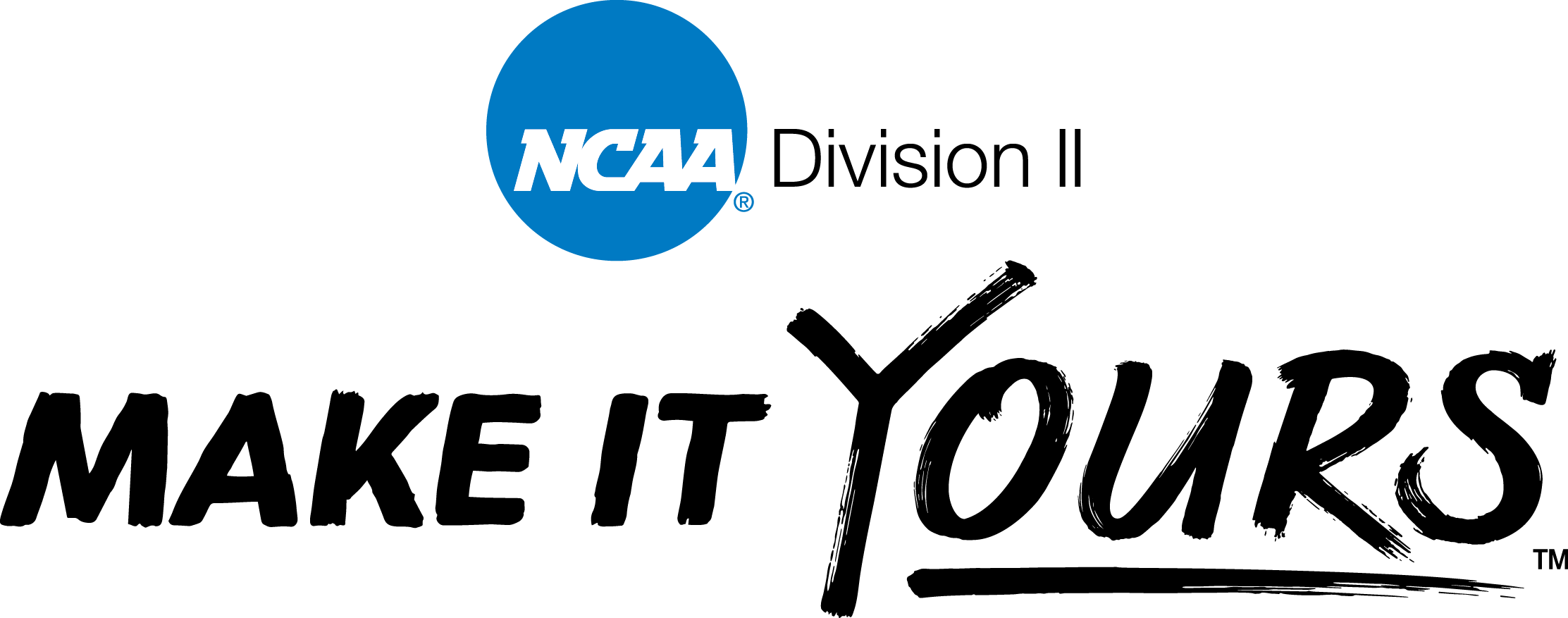 NCAA(National Collegiate Athletic Association)
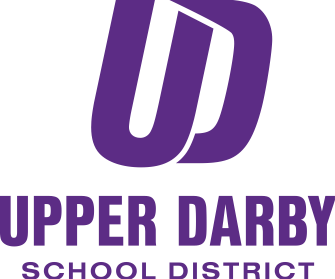 Three Divisions
Division I – Largest, most competitive, most athletic scholarships available
Division II – Some athletic scholarships, less competitive than Division I, increased athletic opportunities
Division III – Very few athletic scholarships available, higher academic admissions standards, the most athletic opportunities
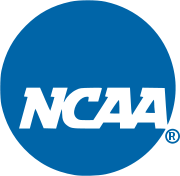 DIVISION I CORE-COURSE REQUIREMENTS
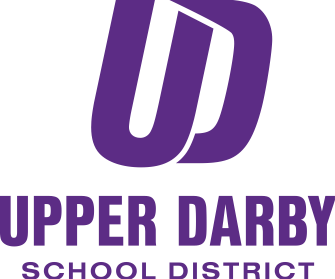 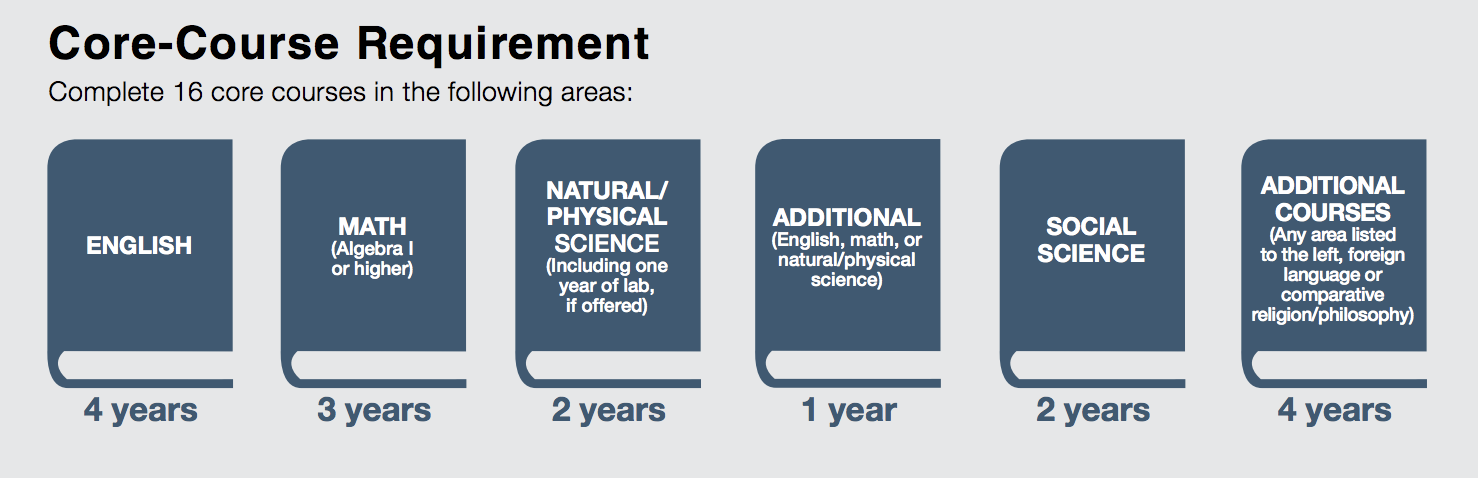 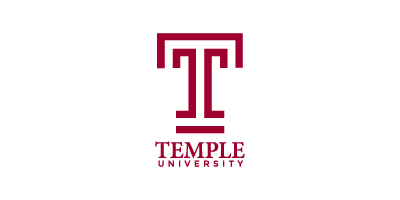 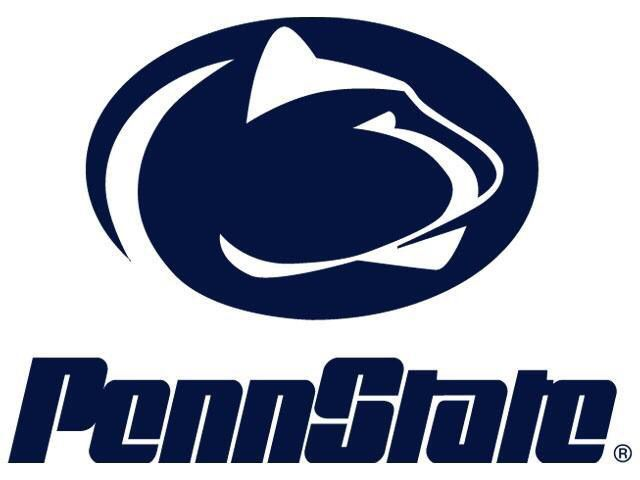 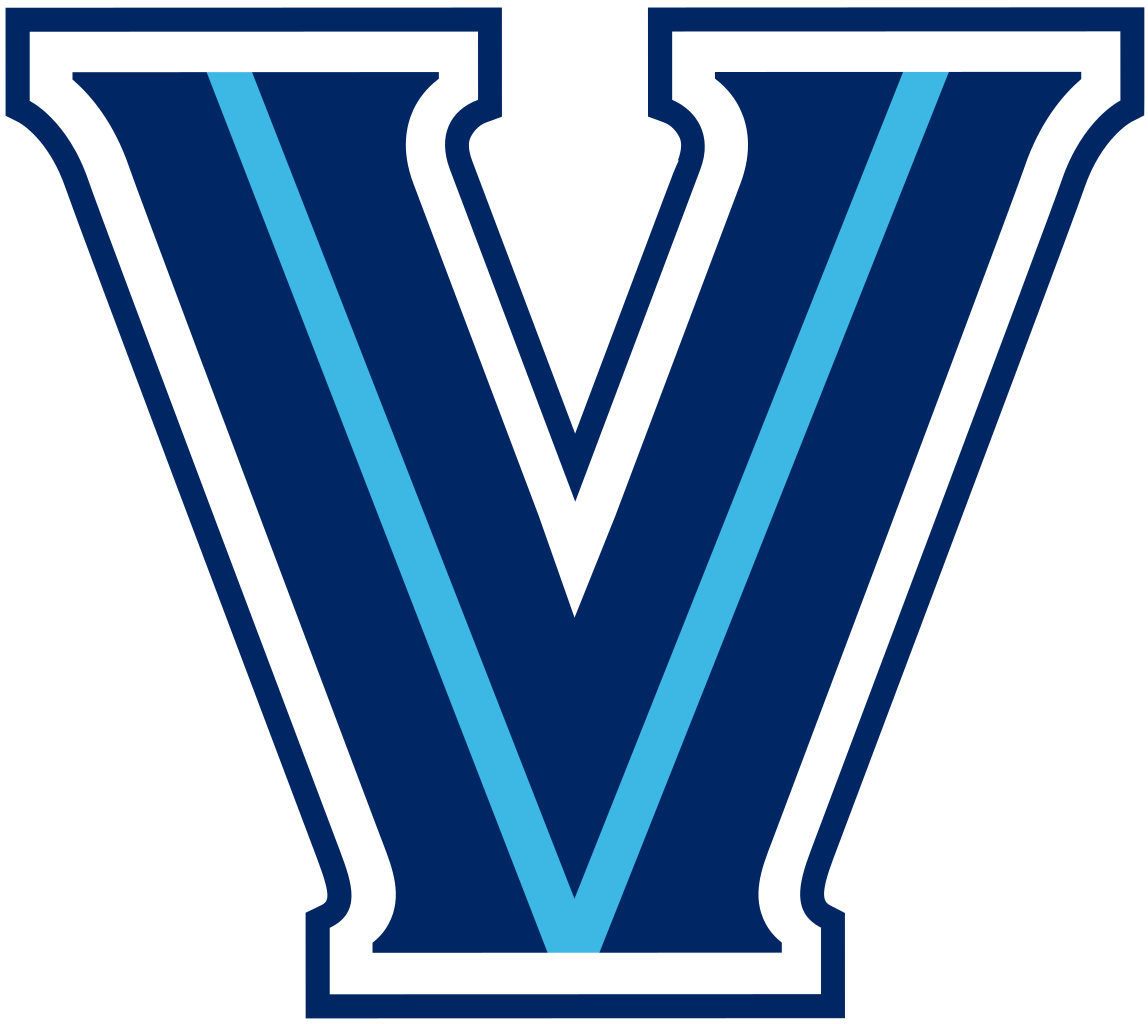 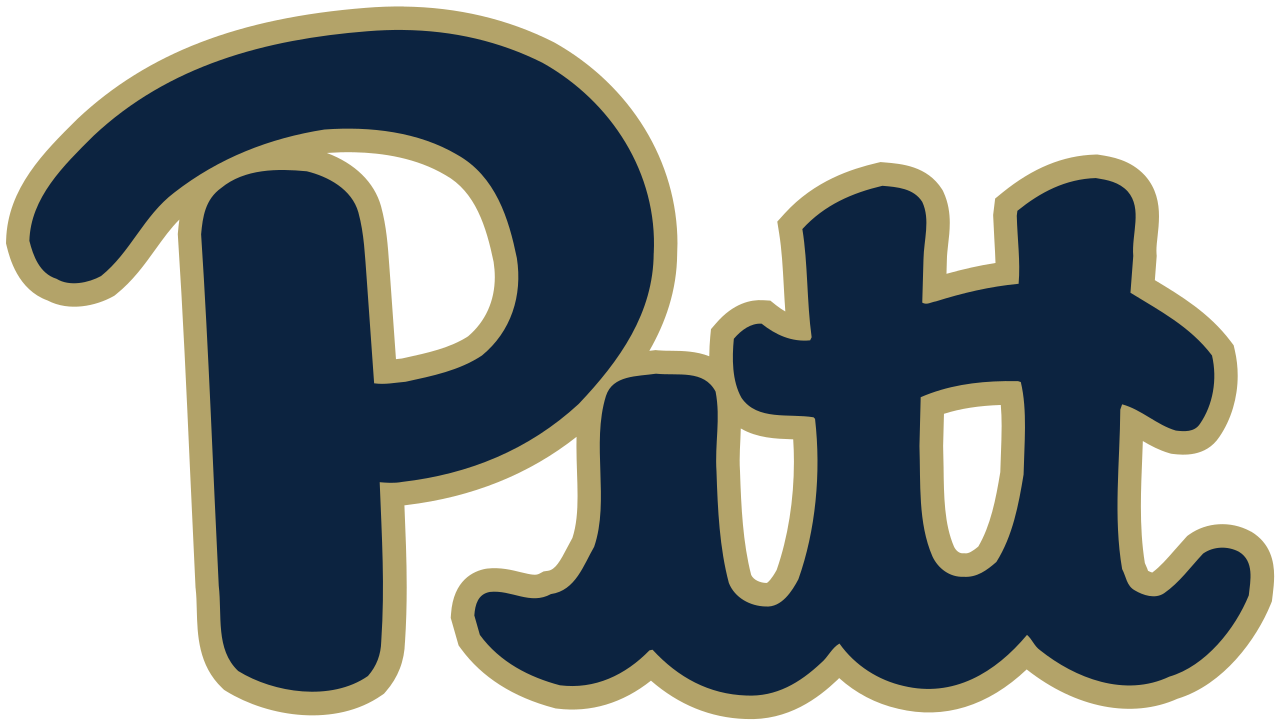 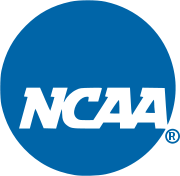 DIVISION I Qualification Levels
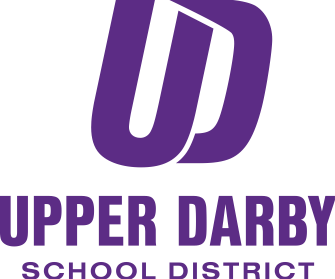 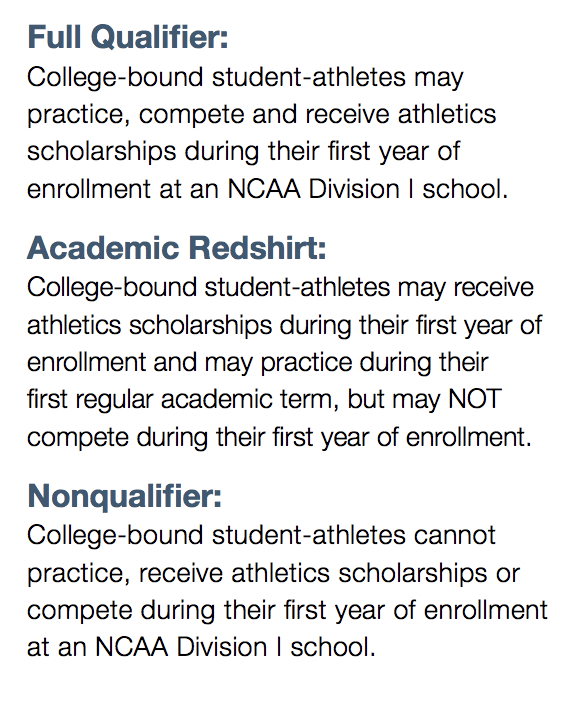 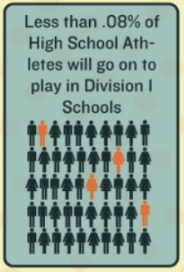 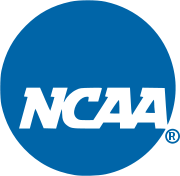 DIVISION I Qualification Levels

Full Qualifier
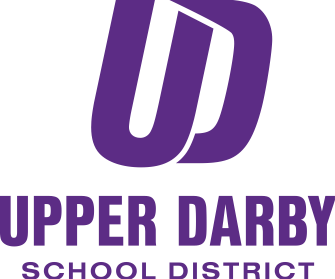 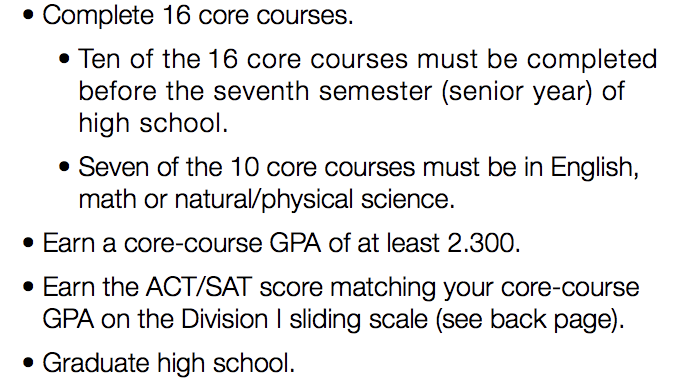 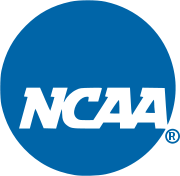 DIVISION I Qualification Levels
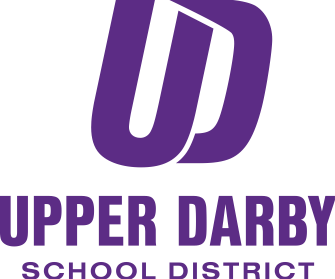 Academic Redshirt
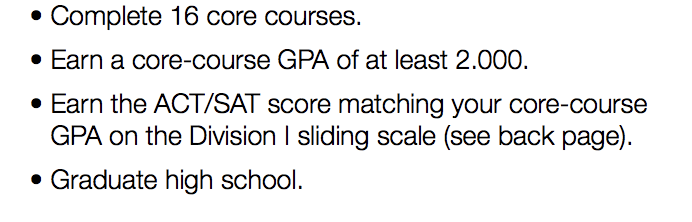 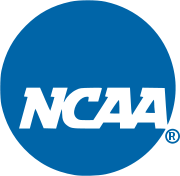 DIVISION I Qualification Levels
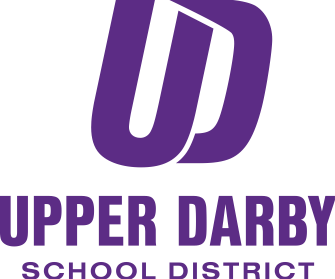 Nonqualifier
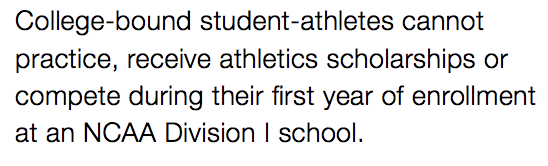 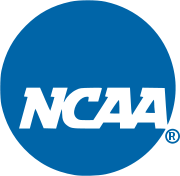 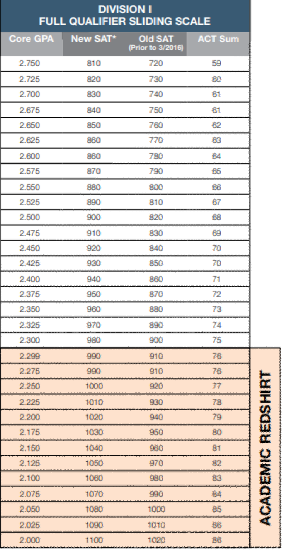 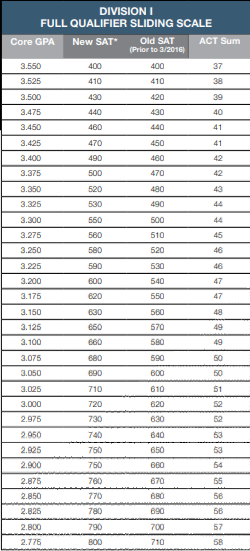 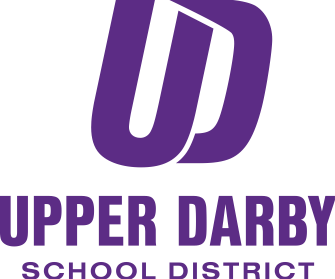 DIVISION I SAT/ACT REQUIREMENTS
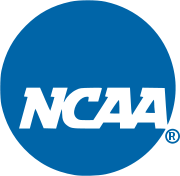 Division II Core-Course Requirements
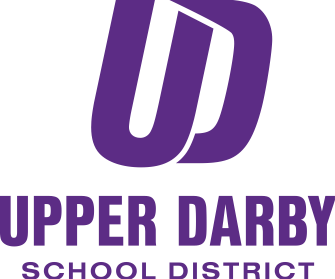 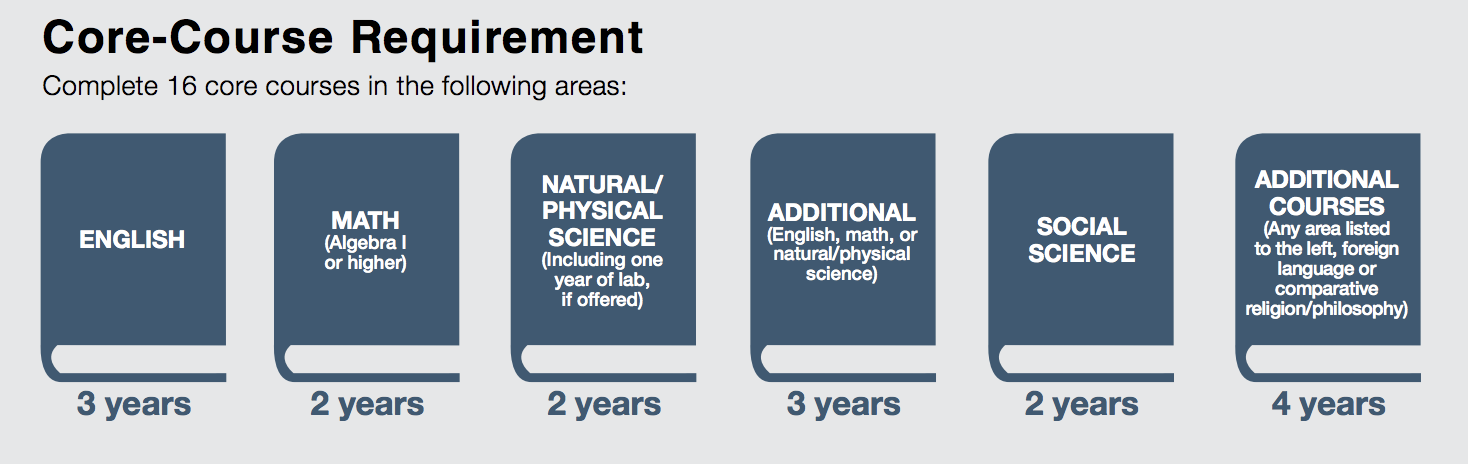 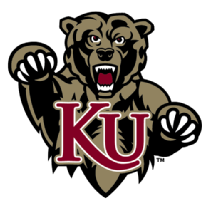 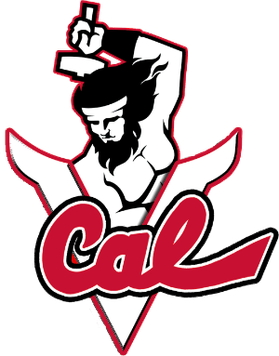 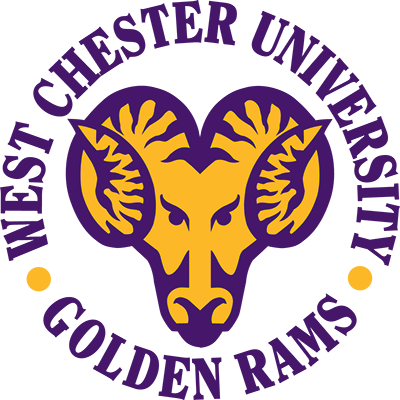 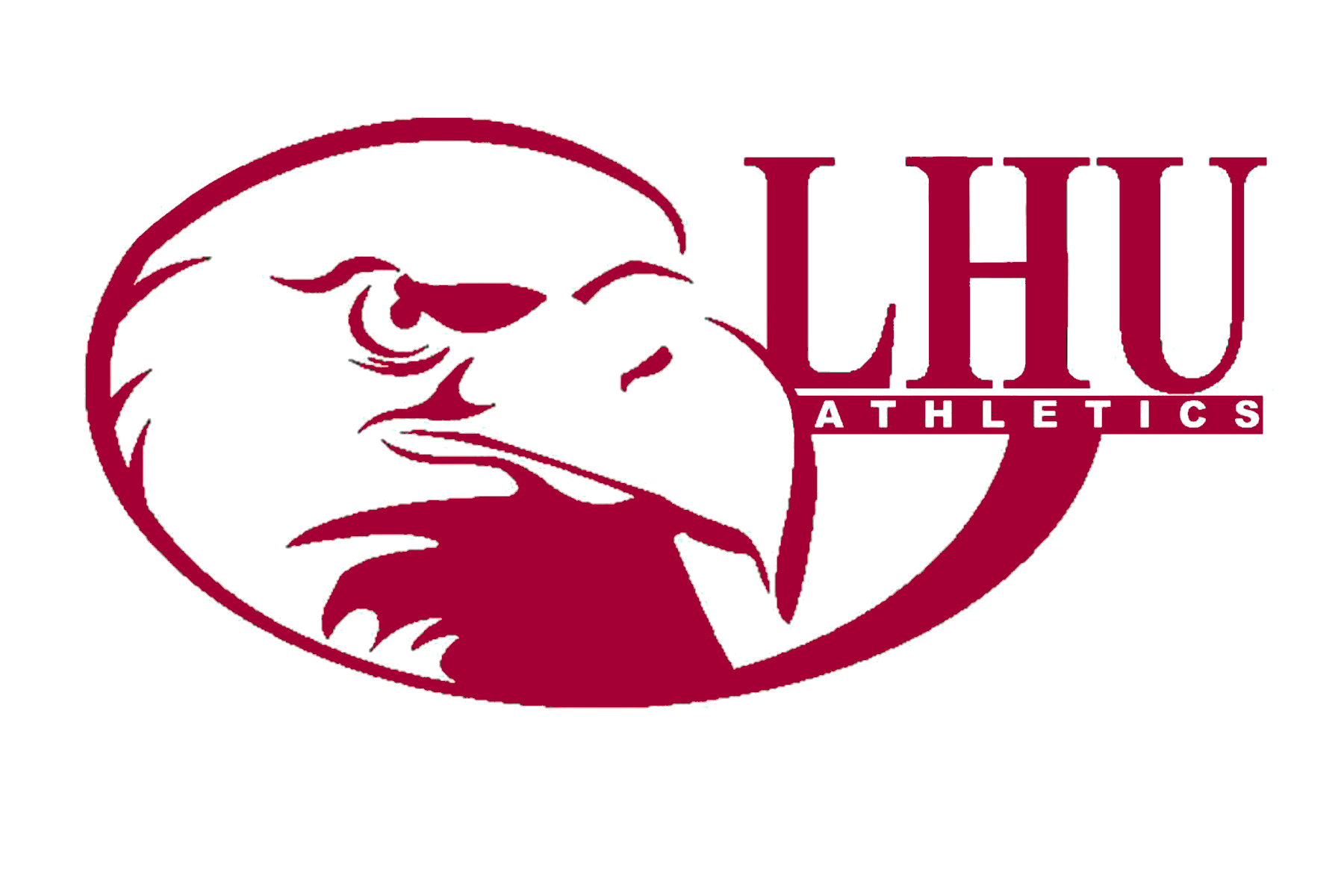 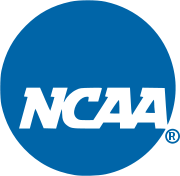 DIVISION II Qualification Levels
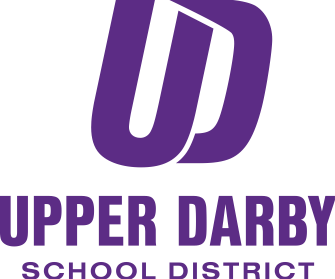 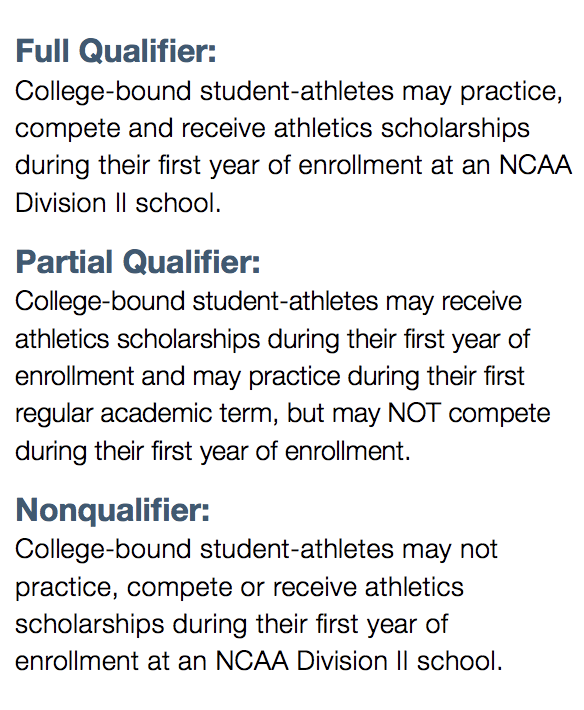 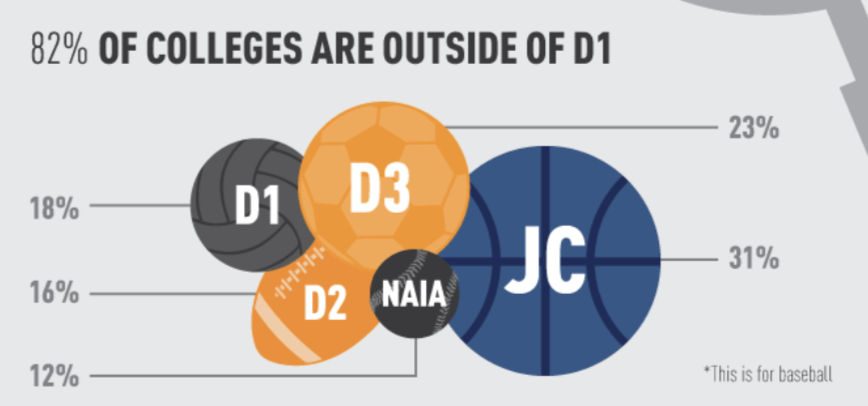 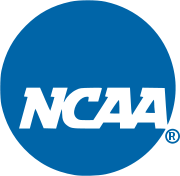 DIVISION II Qualification Levels
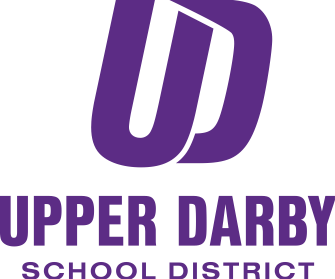 Full Qualifier
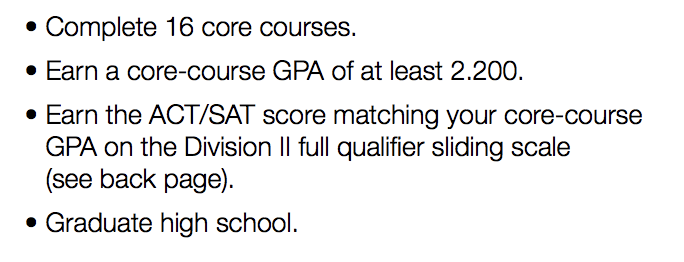 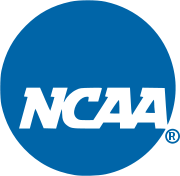 DIVISION II Qualification Levels
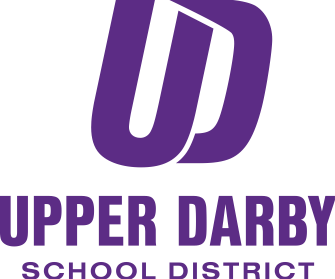 Partial Qualifier
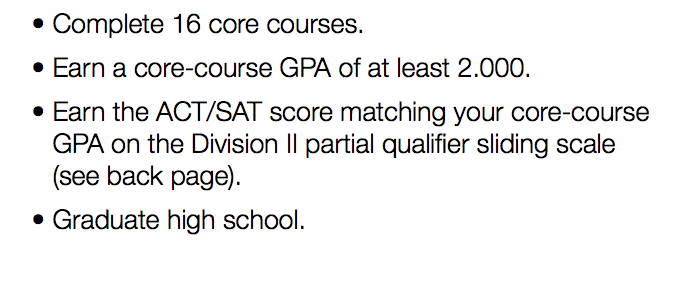 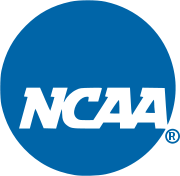 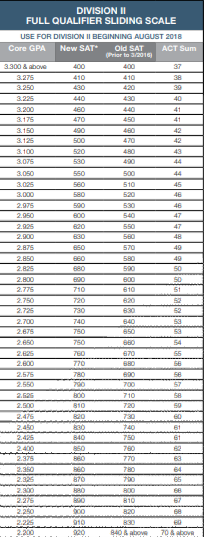 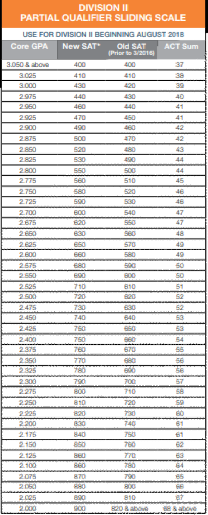 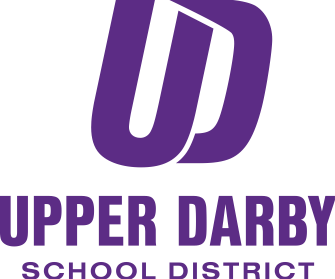 DIVISION II SAT/ACT REQUIREMENTS
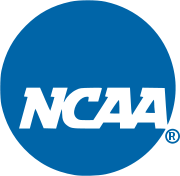 DIVISION III Qualification
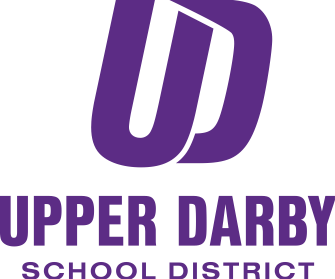 Division III schools set their own admissions standards

Division III athletes do not need to register with the NCAA Eligibility Center
While Division III schools do not offer athletic scholarships → 75% of DIII student-athletes receive some form of merit or need-based financial aid
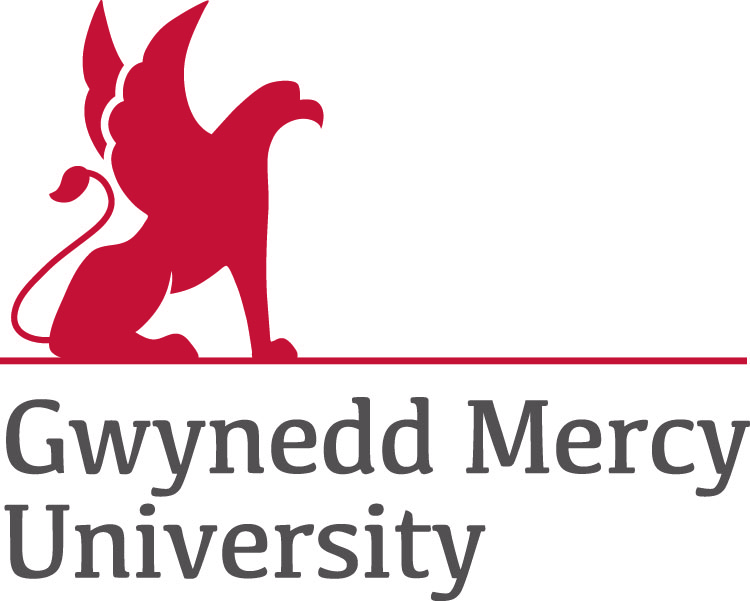 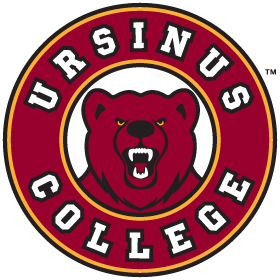 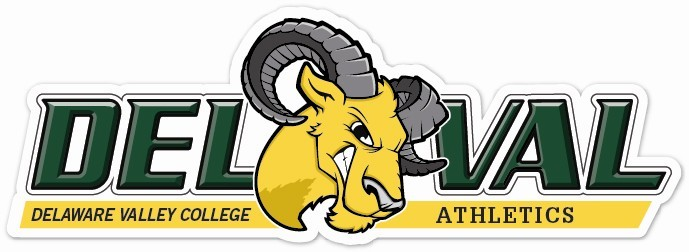 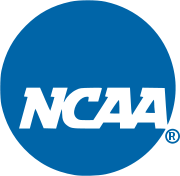 What NCCAA-Approved are offered here at Upper Darby High School?
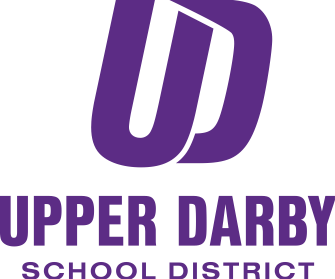 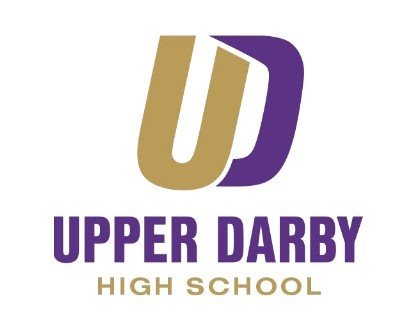 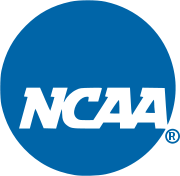 Core Courses
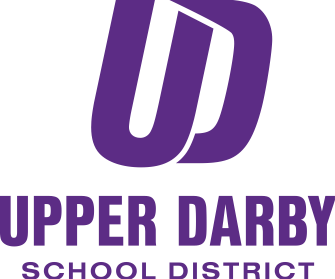 For all the Core Courses listed, all levels are approved:
Academic
Accelerated
Honors

*This includes courses taken through UD Cyber Academy.

Courses taken through Commonwealth Charter must access that school’s NCAA approved list
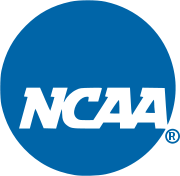 English
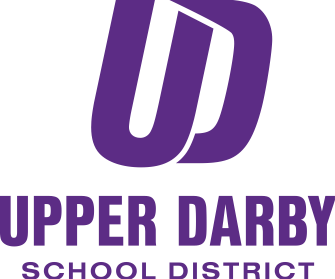 ENGLISH 9
ENGLISH 9A	(.5)
ENGLISH 9B	(.5)	
ENGLISH 10	
AFRICAN AMERICAN LITERATURE			
AMERICAN LITERATURE			
AMERICAN STUDIES - ENGLISH			
AP ENGLISH LANGUAGE & COMPOSITION			
AP ENGLISH LITERATURE & COMPOSITION			
BRITISH LITERATURE				
HUMANITIES				
MODERN LITERATURE				
RESEARCH & WRITING				
WRITING AND RHETORIC
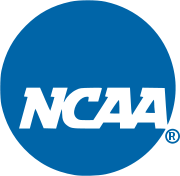 Social Studies
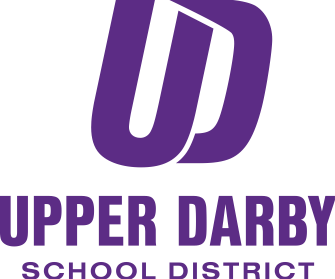 AMERICAN STUDIES - SOCIAL ST			
AP GOVT/POLITICS			
AP PSYCHOLOGY			
AP US HISTORY			
ECONOMICS				
ELL GLOBAL STUDIES				
ELL GOVT & LAW				
ELL US HISTORY				
EURO HISTORY/AP				
EUROPEAN HISTORY				
GLOBAL CONFLICT IN AMERICAN HISTORY				
GLOBAL STUDIES				
GOVERNMENT AND LAW				
PSYCHOLOGY				
RACE AND ETHNICITY				
US HISTORY				
WOMEN IN WORLD HISTORY
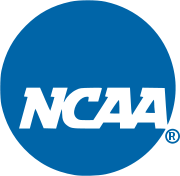 Math
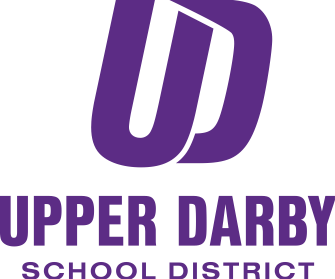 ALGEBRA 1				
ALGEBRA 1A (.5)	
ALGEBRA 1B (.5)
ALGEBRA 2				
AP CALCULUS AB				
AP CALCULUS BC				
AP PROBABILITY AND STATISTICS				
CALCULUS				
CALCULUS AB				
CALCULUS BC				
COLLEGE ALGEBRA				
ELL ALGEBRA 1				
ELL ALGEBRA 2			
GEOMETRY				
PRECALCULUS				
PROBABILITY & STATISTICS
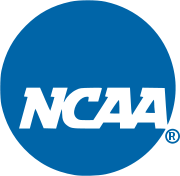 Science
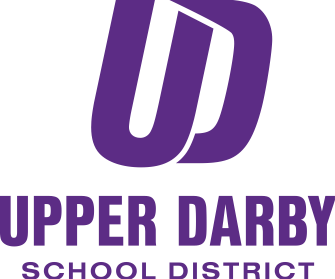 ANATOMY & PHYSIOLOGY		
AP BIOLOGY					
AP ENVIRONMENTAL SCIENCE		
AP PHYSICS - ELEC & MAGNETISM		
AP PHYSICS C- MECHANICS					
BIOLOGY 1		
CHEMISTRY 1	
CONCEPTUAL CHEMISTRY		
CONCEPTUAL PHYSICS		
EARTH SCIENCE				
ELL BIOLOGY		
ELL GENERAL SCIENCE		
ELL HUMAN ANATOMY		
ENVIRONMENTAL SCIENCE		
GENERAL SCIENCE		
GENETICS		
PHYSICS 1		
PHYSICS 2
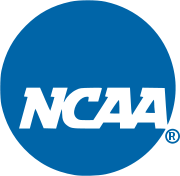 World Languages
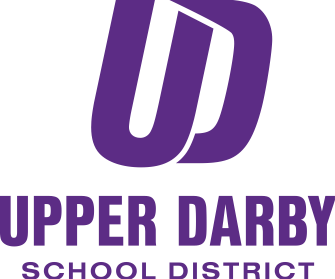 AP FRENCH 5				
AP SPANISH 5				
FRENCH 1				
FRENCH 2				
FRENCH 3				
FRENCH 4			
FRENCH/BEGINNING			
MANDARIN 1				
MANDARIN 2				
MANDARIN 3			
MANDARIN 4			
SPANISH 1			
SPANISH 2				
SPANISH 3				
SPANISH 4				
SPANISH/BEGINNING
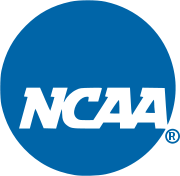 The following courses are NOT NCAA approved Core Courses
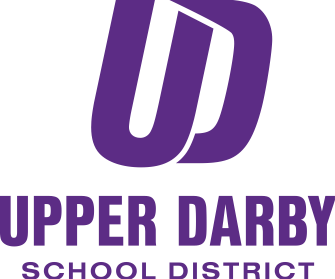 All Fine & Performing Arts (Art, Theatre, Video, Music)

All Business & Computer Application Courses

All Family and Consumer Science Courses

All Health and Physical Education Courses

All Technology Education Courses

CTE Courses
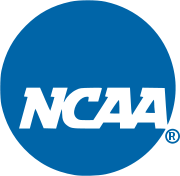 How Should A Student-Athlete Plan?
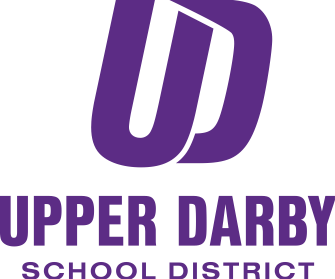 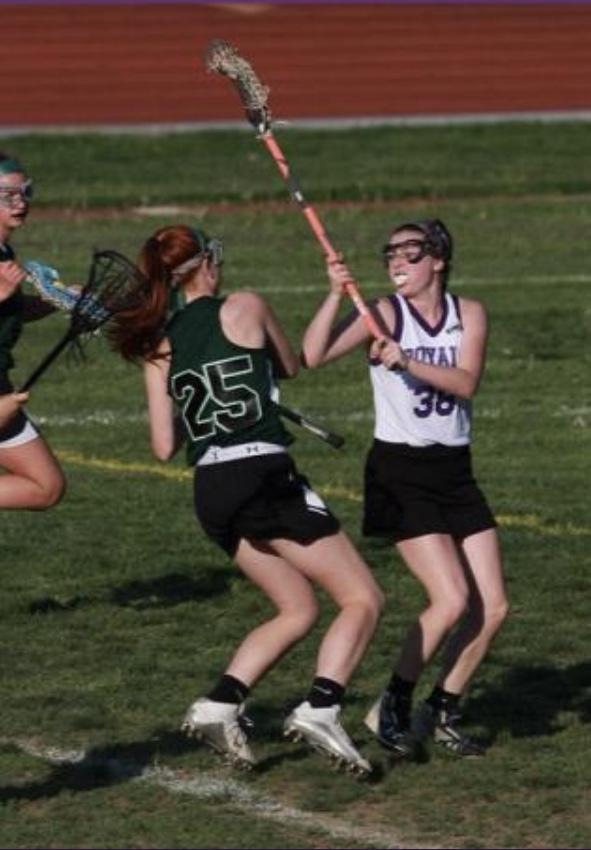 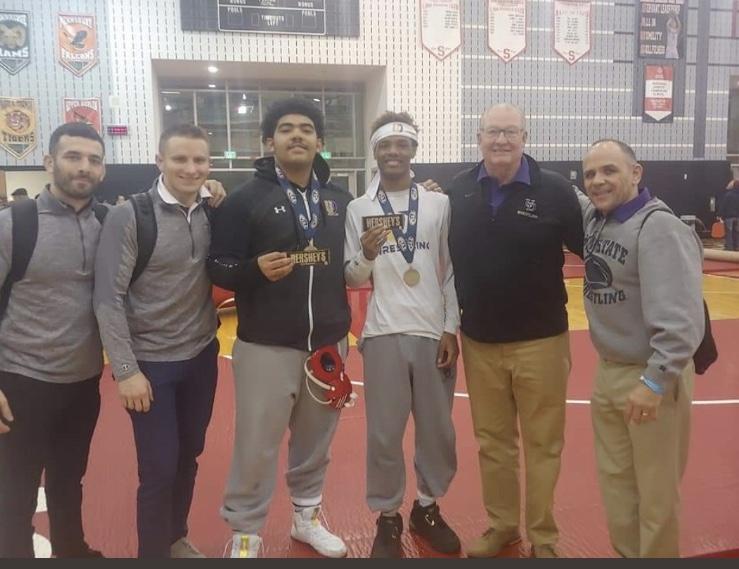 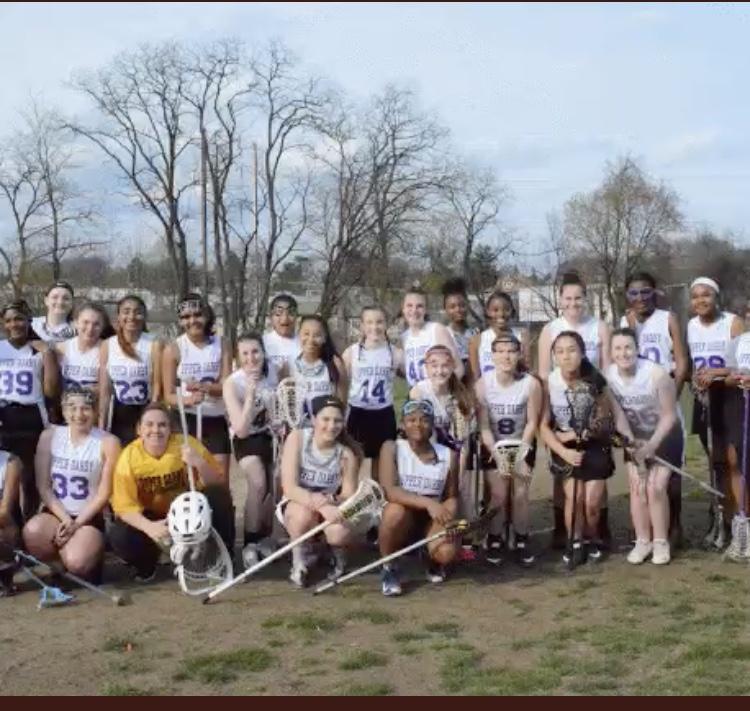 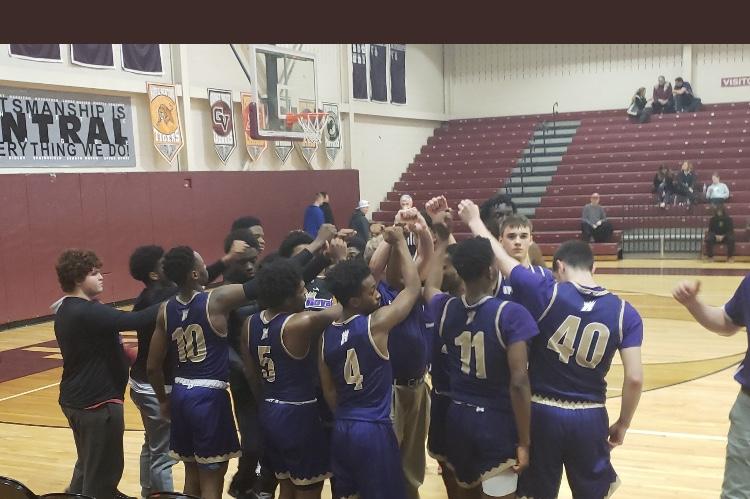 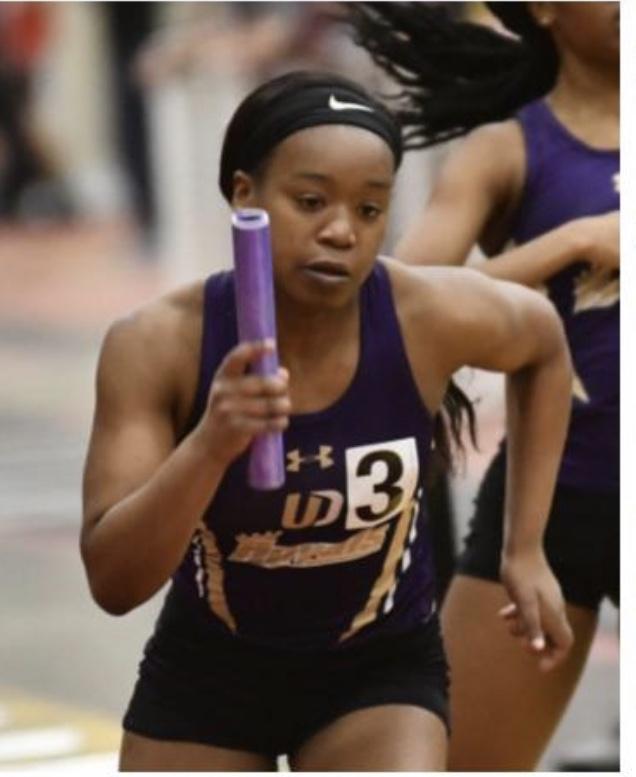 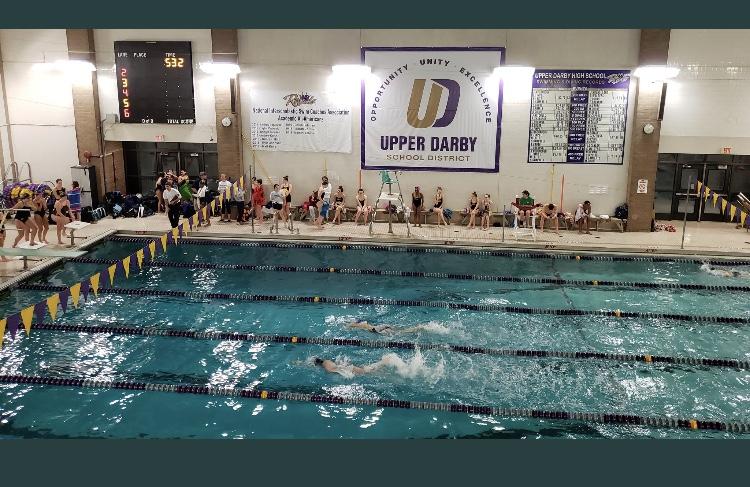 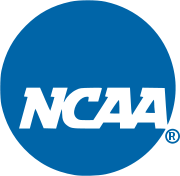 Freshmen and Sophomores:
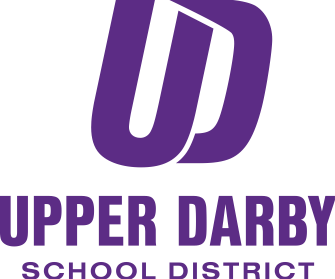 Start planning now! 

Work hard to earn the best grades possible. Your Grades COUNT!
 
Take classes on the list of approved Courses. 

If you fall behind, use summer school sessions before graduation to catch up.
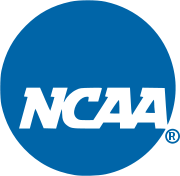 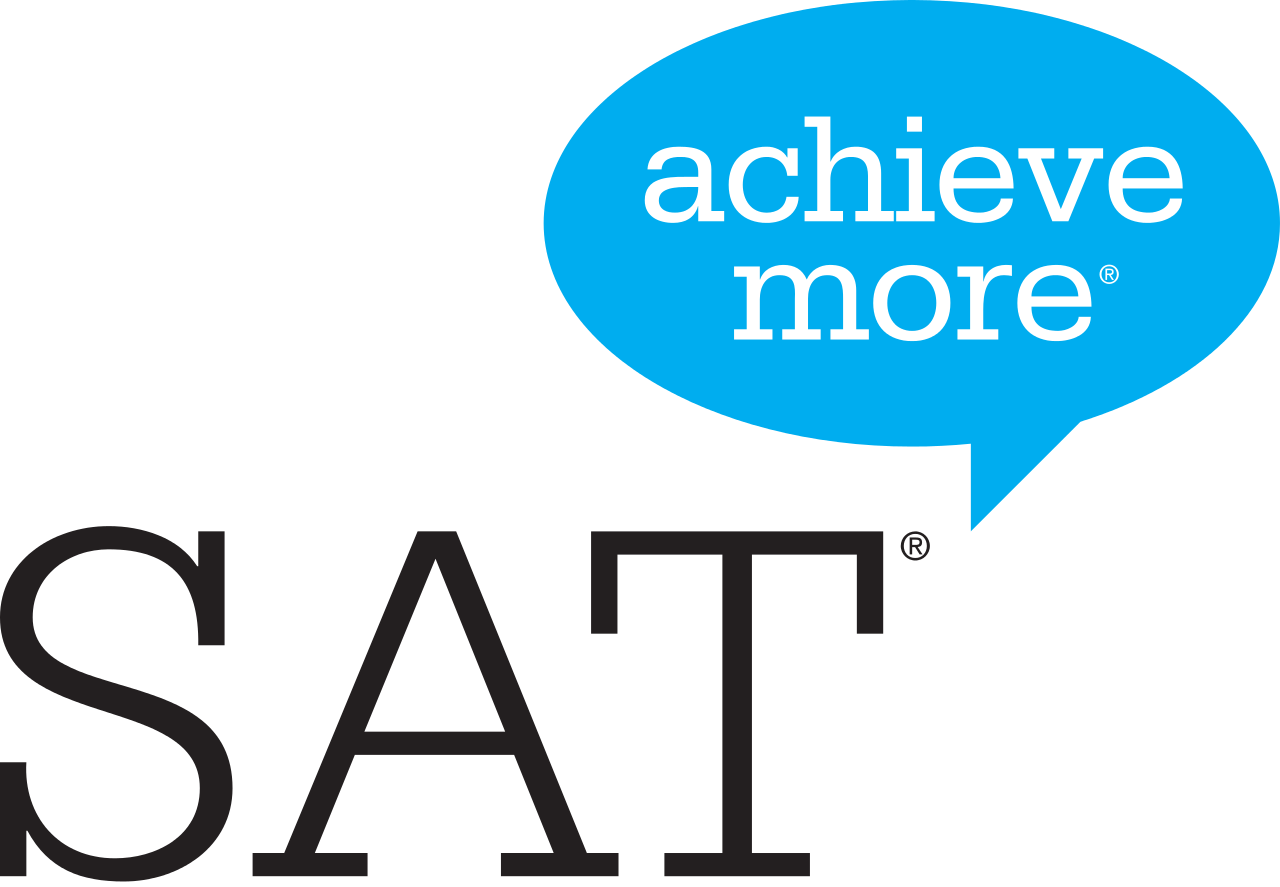 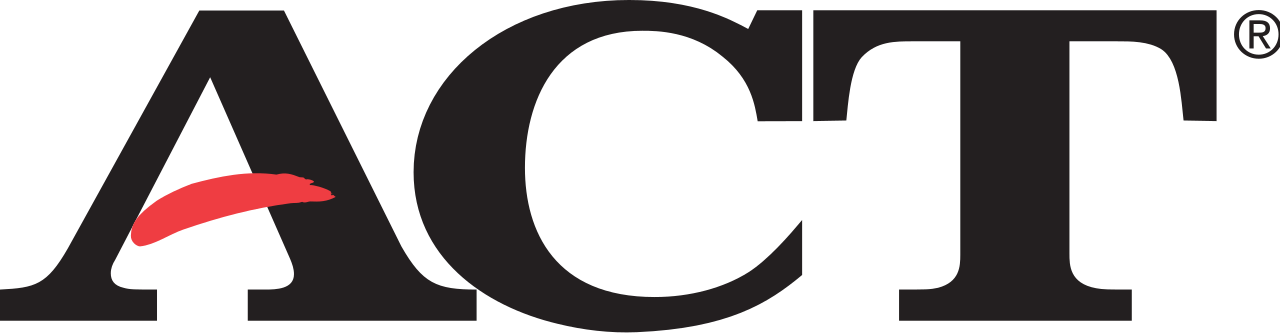 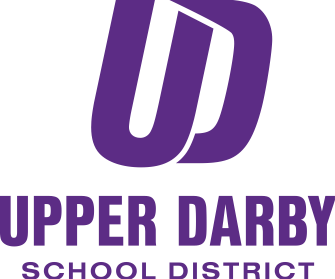 Advice for Juniors 

Create an account with the NCAA eligibility center ($90)
 Eligible for a fee waiver if you qualify for Free Lunch 
If yes, contact ecatlett@upperdarbysd.org after you complete the form and check Fee Waiver box and she will verify

Register to take the ACT, SAT, or both before your the end of your junior year

Monitor your eligible courses (Remember 7 & 10 rule!)

Request on Naviance that your high school counselor send an official transcript to the NCAA Eligibility Center at the end of your junior year
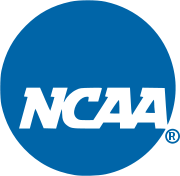 SAT/ACT Registration Tips (subject to change based on covid) - check SAT or ACT site for up to date info
Students should enter the “9999” code when registering for the ACT or SAT → Sends scores to NCAA Eligibility Center
Speak with your counselor to see if you would be eligible for a fee waiver.
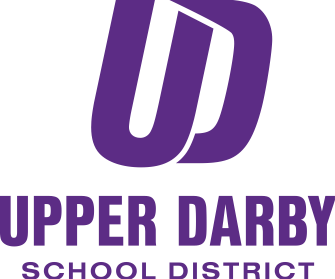 SAT Test Dates/Locations
ACT Test Dates/Locations
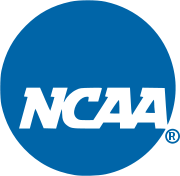 SAT links below to updates in real time for closures

ALL TESTS ARE SUBJECT TO CHANGE BASED ON TESTING CENTER AVAILABILITY
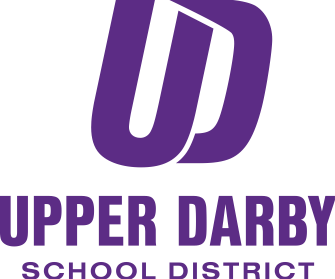 https://pages.collegeboard.org/sat/test-center-capacity-update
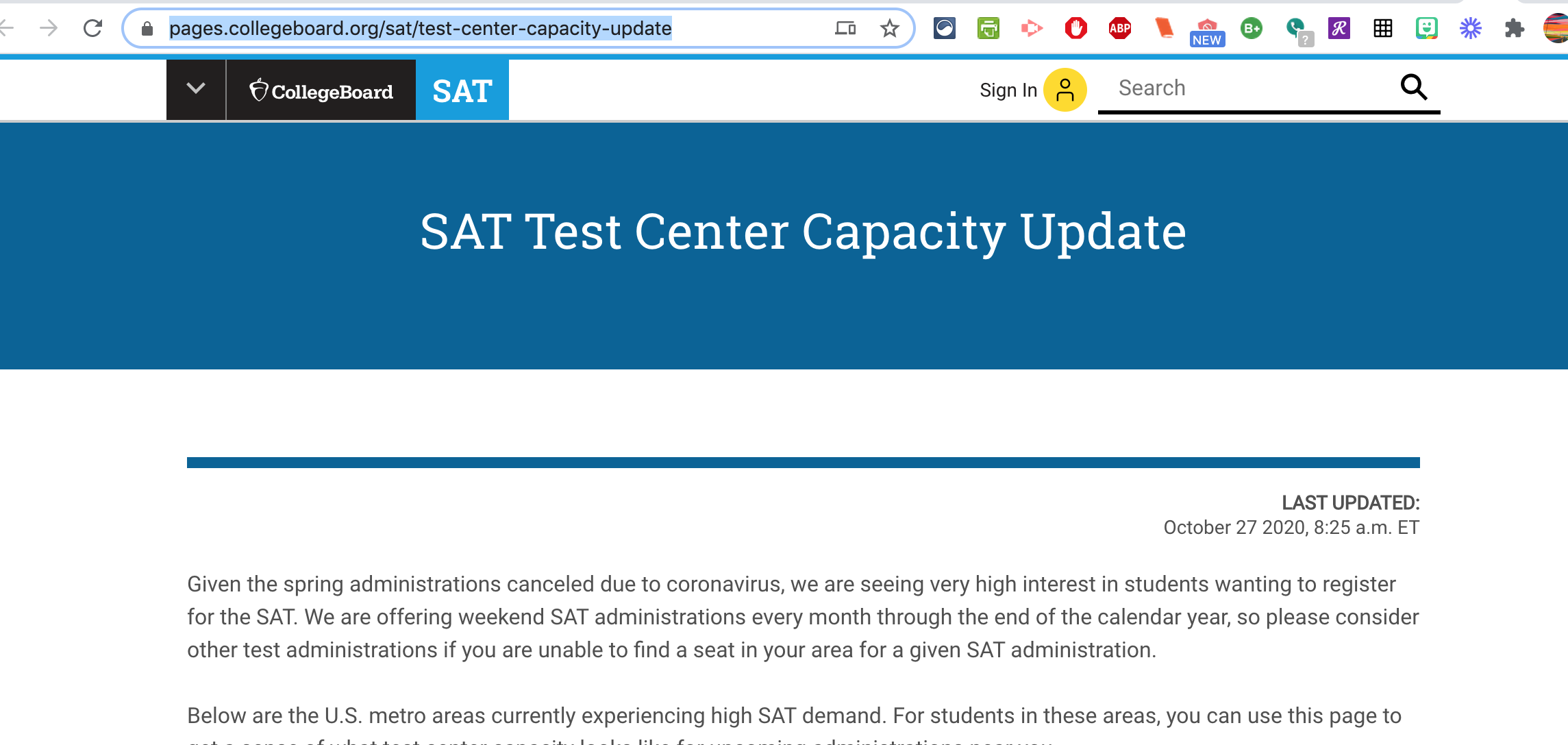 https://collegereadiness.collegeboard.org/sat/register/test-center-closings
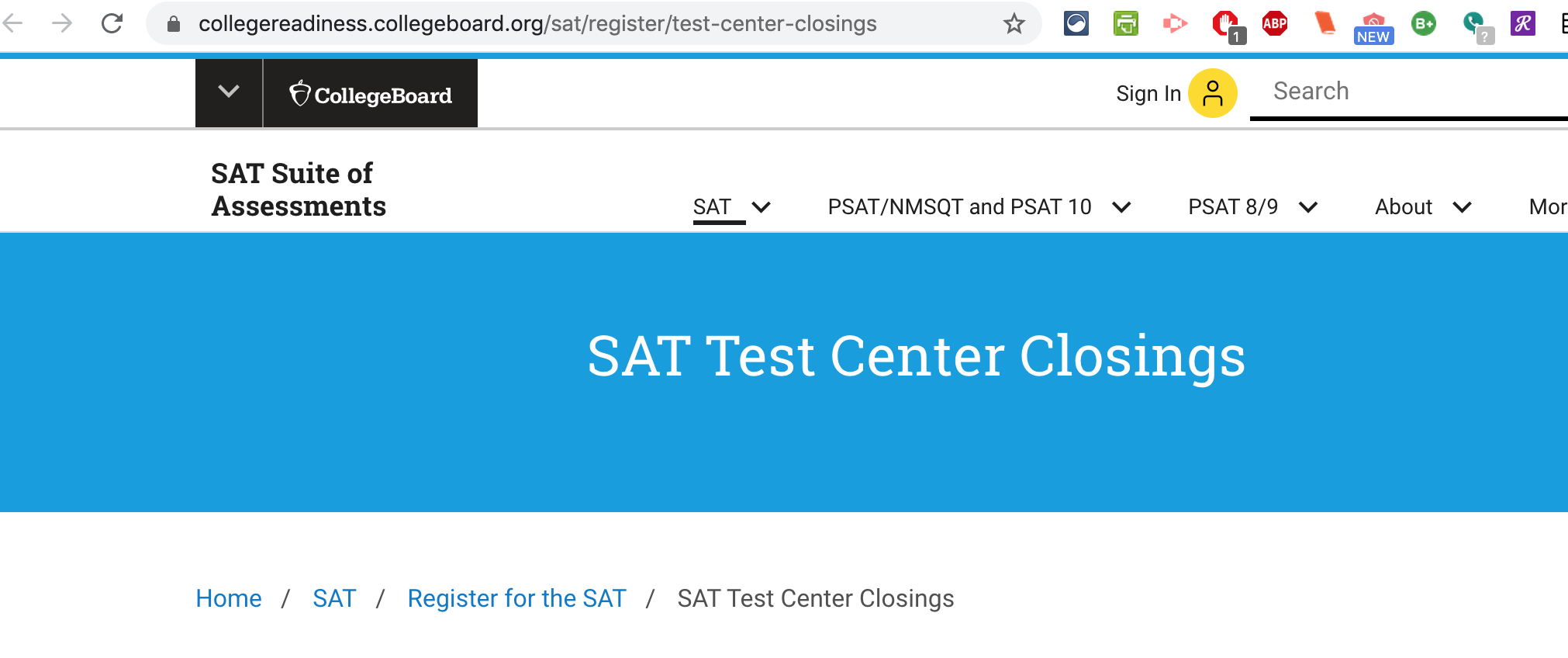 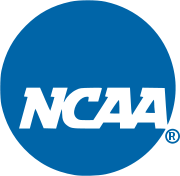 What About Recruiting?
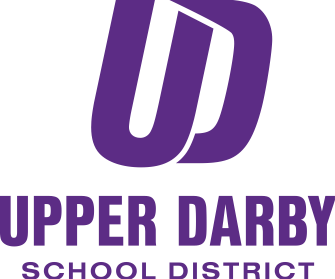 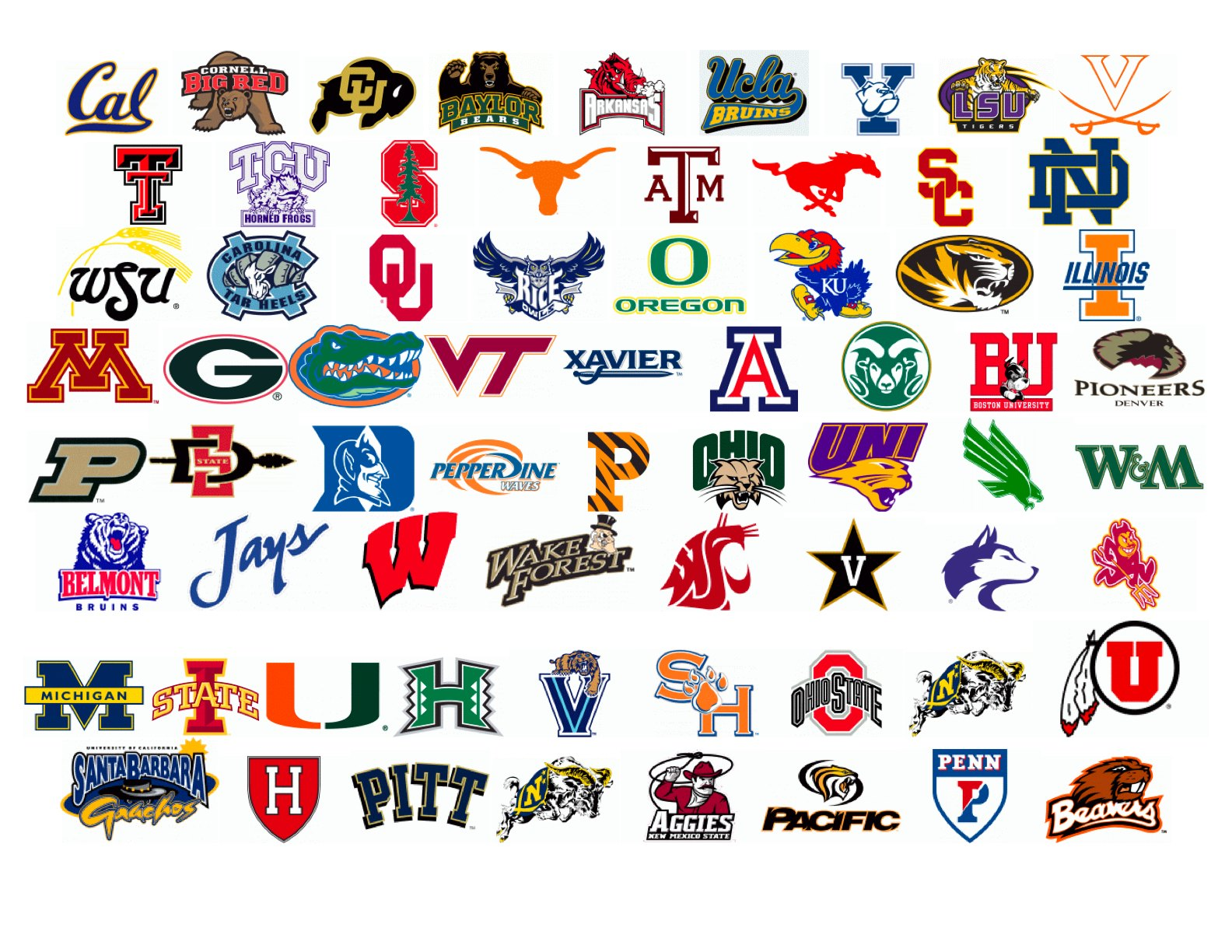 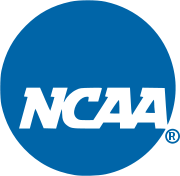 10 tips for Recruiting
Be honest about your abilities...not every kid is going to Harvard and not every athlete is going to Penn State, and that's OK!!! Keep all options open.

Take responsibility for your journey...it's YOUR future!

Don't be afraid to ask for help!..you’ve never done this before, so start early and ask for advice.

Don't send impersonal or poorly written emails/messages to college coaches...they get A LOT, you never get a 2nd chance to make a 1st impression.

Don't expect an online profile to get your recruited...you have to actively seek out contact in many cases.
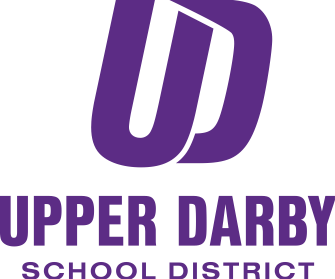 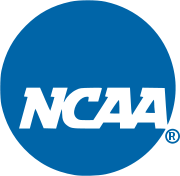 10 tips for Recruiting
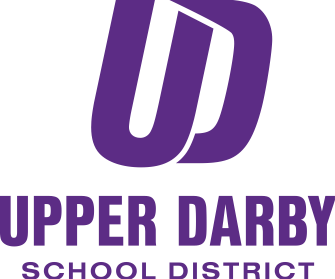 6)  Contact as many colleges as you can!  Your first choice might not     be great fit...what if they have 3 other people at your position?...have options! Also remember and “offer” is NOT a contract!

7) Don't spend your college fund on “recruiting video or services”.  Videos dont have to be long or “Oscar” worthy, they are looking to see you and your abilities! Recruiting Companies are COMPANIES and everyone knows that. 

8) Be careful on social media...you are putting “who you are” out there...coaches LOOK! Create a TWITTER account strictly for you as a student-athlete.

9) Understand the importance of Academics...they can’t offer you if you're not eligible, could be the “tie breaker” between 2 recruits and they want to feel comfortable that you will stay eligible in college. 

10) Be persistent...how bad do you want it? There will be setbacks, roadblocks and rejection, keep going!
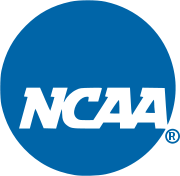 How to make and share a good recruiting video
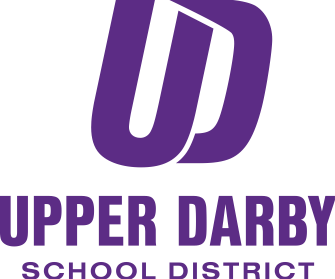 Some personal info in the beginning

Keep it short (3 minutes max) first :45 is crucial

Put your best stuff first

Know what they want to see (Football=game film, Softball= skills)

Show ALL your skills (Touchdowns to tackles, Dunks to steals)

Freeze frames to highlight what to watch (Hudl makes it easy)

High quality

Don't send it until you're ready, have people view it and get HONEST feedback. 

Direct link in an email to a coach

Post it on your Twitter and Direct Message to coaches.
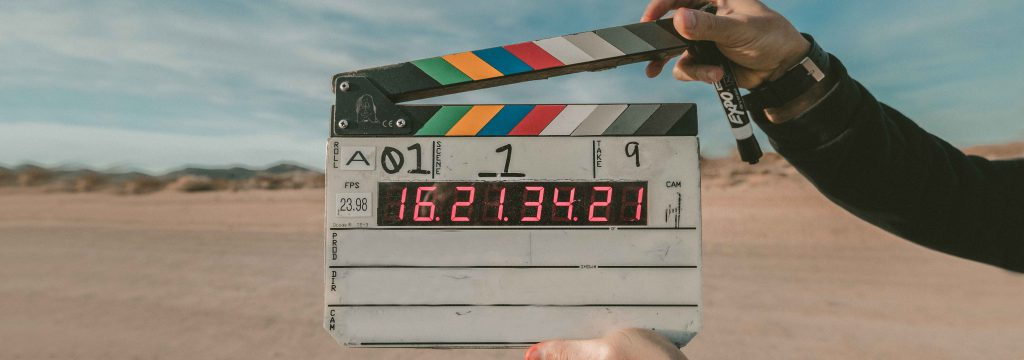 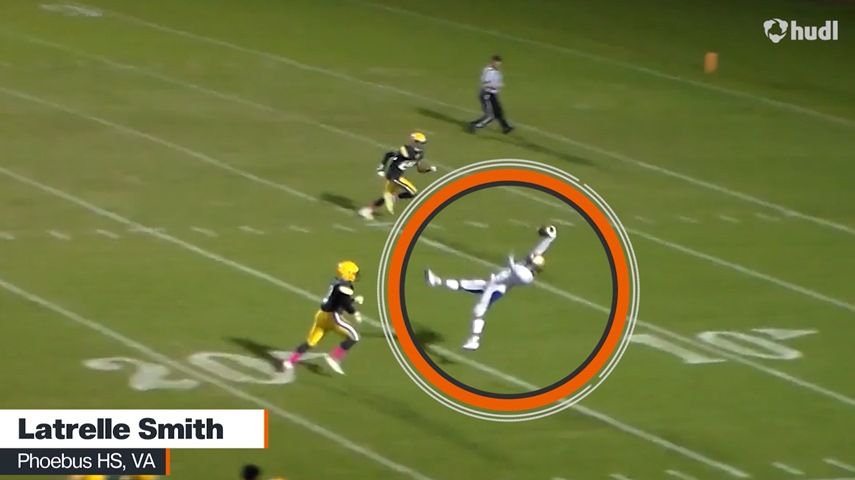 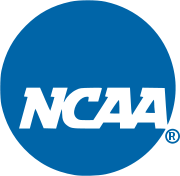 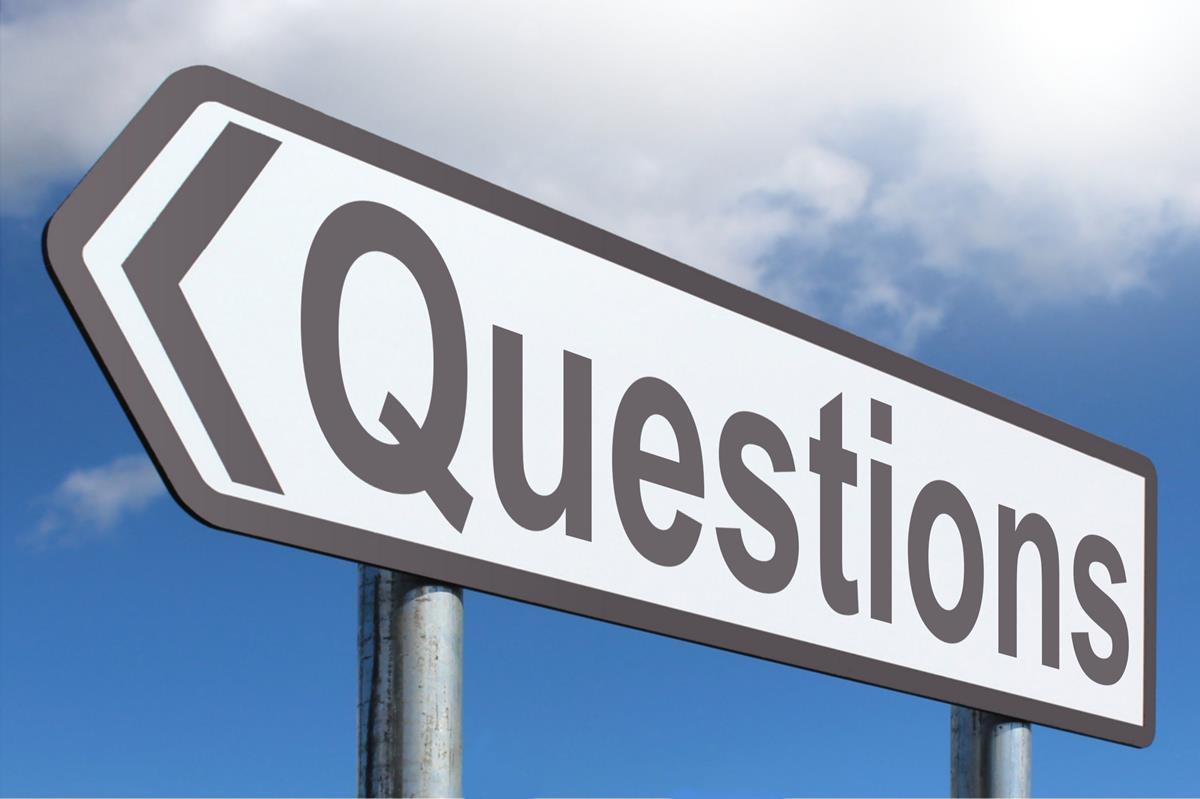 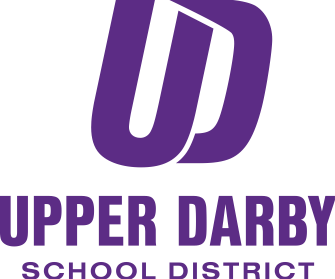 ** If you have questions, reach out to your Counselor, Coach, or Athletic Director**
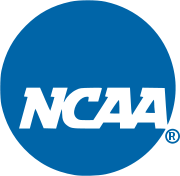